Ethical Decision Making for Student Leaders
Brandon Price
bprice@csustan.edu
About me
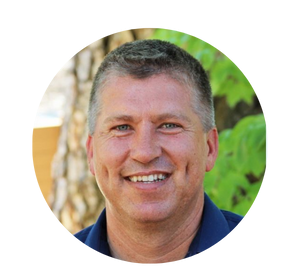 BA Economics, CSU Stanislaus 1995; MPA 2002, Ed.D 2014
Former Director of Student Leadership and Development
Former Faculty in Economics Dept and College of Education
Current Associate VP for Student Success
What are Morals and ethics
Morals typically refer to our guiding principles.
Ethics on the other hand usually refers to some specific rules, actions, or behaviors that are intended to be consistent with our morals.
For example many organizations / professions have ethical codes (Lawyers, doctors, etc.)
Acting “ethically”
Acting “ethically” requires both moral judgement and moral character.
“Moral judgment refers to a decision about what one should do in a morally problematic situation, what is right and what is wrong when deciding what to do.”
Moral character can be conceptualized as an individual's disposition to … behave in an ethical versus unethical manner.
Is the issue judgement or character?
James thinks it is ok to haze recruits as long as they are not injured.
Tim thinks hazing is wrong but participates anyway because he does not want to rock the boat.
Moral and ethical development
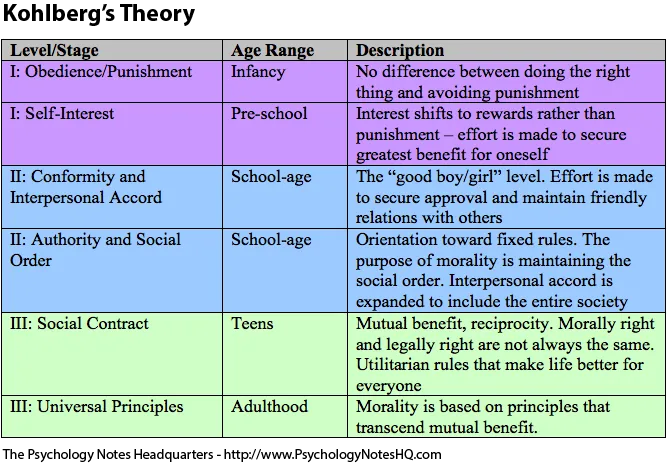 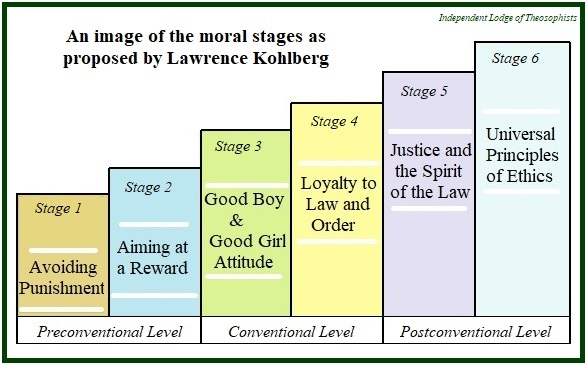 Is the issue judgement or character?
Identify 3 principles that guide your ethical decision making?
Ethical dilemma
Ethical dilemma #1:
You are the President of a fraternity which has received approval from the college and the city to hold an event off campus in which alcohol will be sold.  On the day of the event the city has withdrawn it’s approval.  However, you have already leased the facility and purchased all of the food and alcohol.  What do you do and what values and principles will guide your decision making?
Ethical Dilemma
Ethical dilemma #2:
You are the President of an academic student organization.  Your organization has just won a regional competition for professionals in your discipline.  It has come to your attention that your close friend on the team may have cheated during the competition.  What would you do?  What values and principles would guide your decision making?
Ethical Decision Making for Student Leaders
Brandon Price
bprice@csustan.edu